Растения Дальнего Востокав произведении В.К.Арсеньева «Дерсу Узала»
Работу выполнил: 
ученик 7 класса, 
Заметнин Михаил
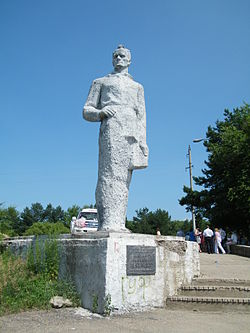 Владимир Арсеньев(10 сентября 1872- 4 сентября1930)  -великий русский путешественник,географ, этнограф, исследователь,писатель. Путешествовал по Дальнему Востоку.Написал такие произведения,как «По Уссурийскому краю»«Дерсу Узала»«В горах Сихотэ-Алиня»«Дорогой хищник»
Арсеньев и Дерсу Узала
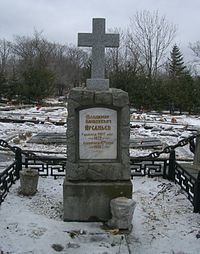 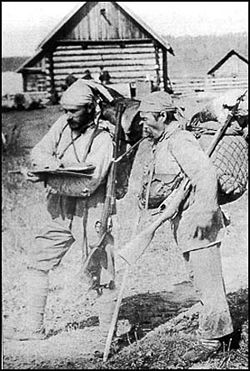 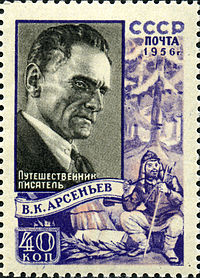 Почтовая марка СССР «Путешественник-писатель В. К. Арсеньев», 1956 год
Могила В. К. Арсеньева на Морском кладбище
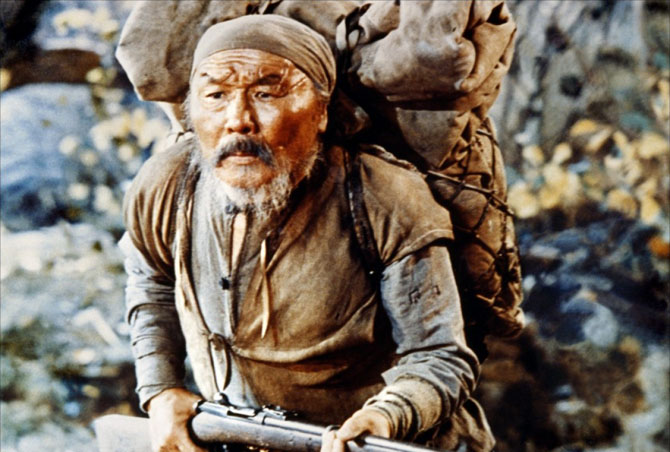 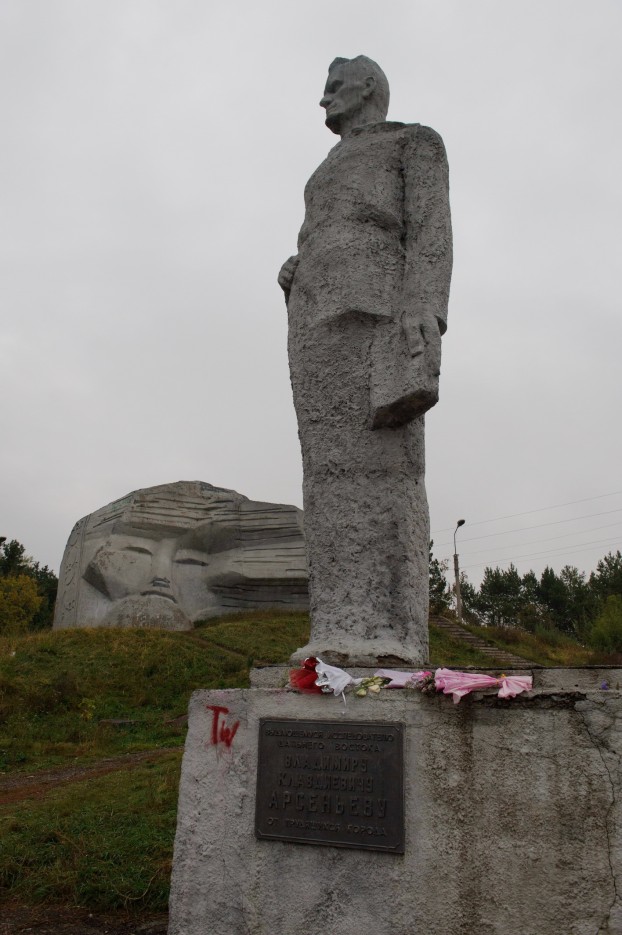 Дерсу Узала
— охотник, житель Уссурийского края, представитель коренных малочисленных народов Дальнего Востока.
Памятник Арсеньеву и Дерсу Узала
Астра(Aster Tataricus)-«c удивленными и зазубренными листьями,имеющие цветы фиолетово-желтые с белым хохолком величиной с копейку,расположенные красивой метелкой»
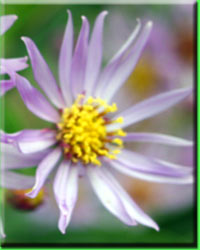 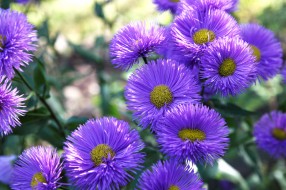 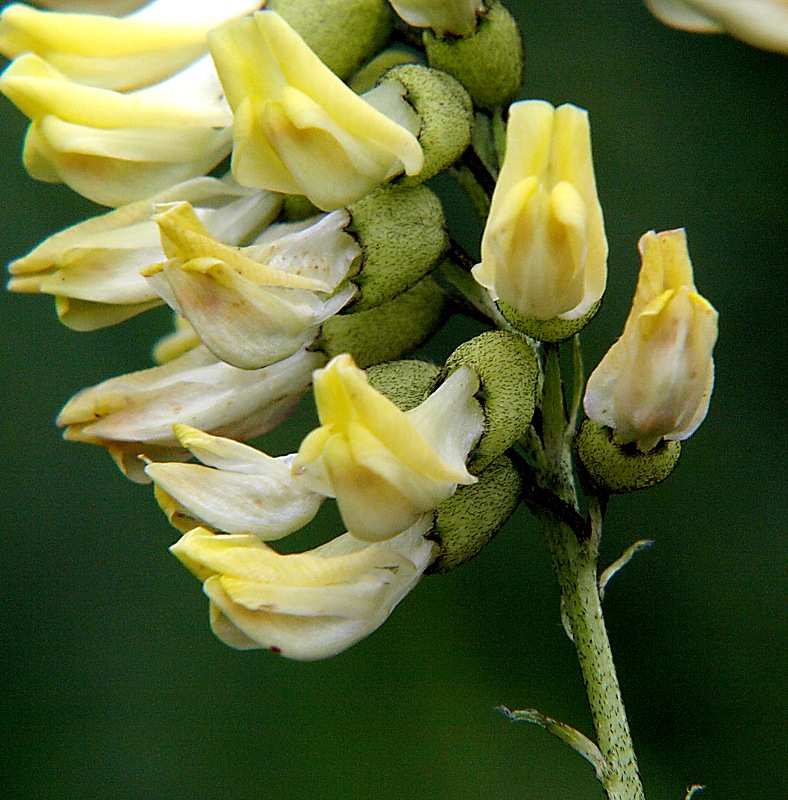 «Особый вид астрогала(astragalus membranaceus Fisch)-это крупное многолетнее растение имеет ветвистый стебель, мелкие листья и многочисленные мелкие бледно-желтые цветы»
«Крупную живокость (Delphium maackianum Rgl.) с синими цветами; у которых вся верхняя часть покрыта нежным пушком.»
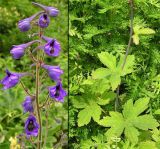 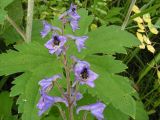 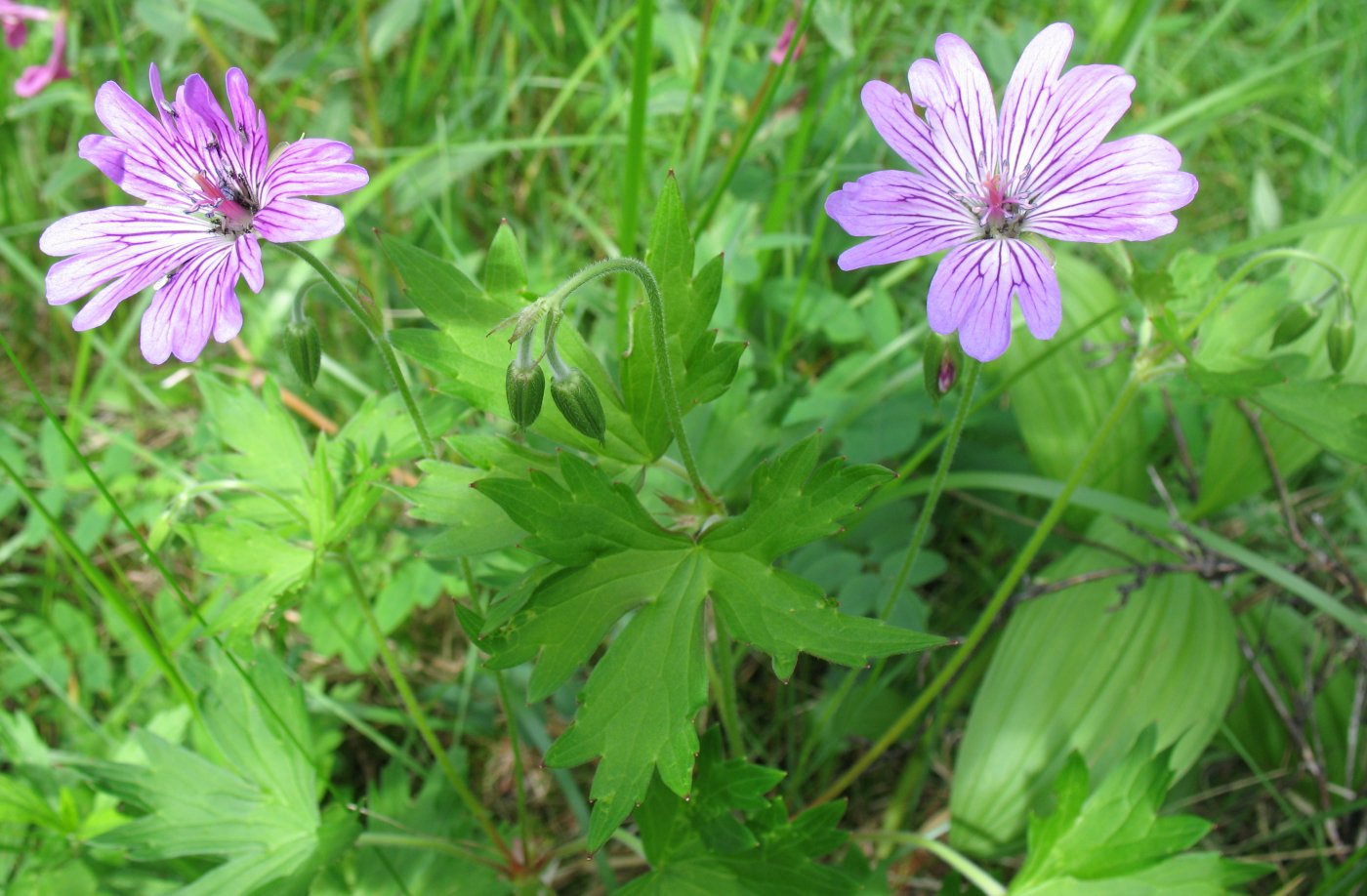 «Волосистый журавельник (Geranium wlassovianum Fisch.) c грубыми, глубоко надрезанными листьями и нежными малиновыми цветами.»
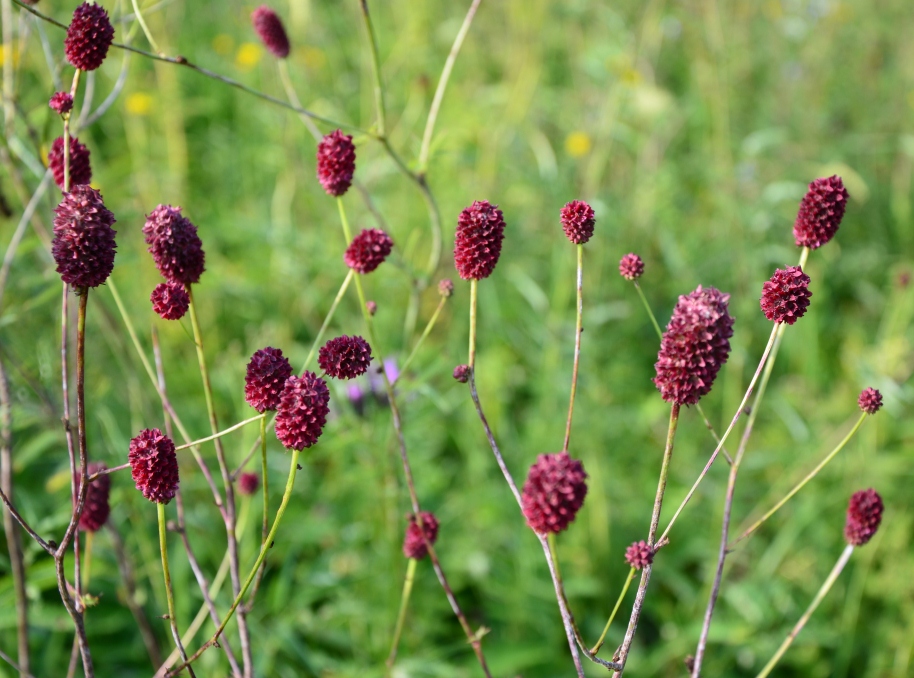 «Темно-пурпуровую кровохлебку  (Sanguisorba offioinalis L.), с ее оригинальными перистыми листьями.»
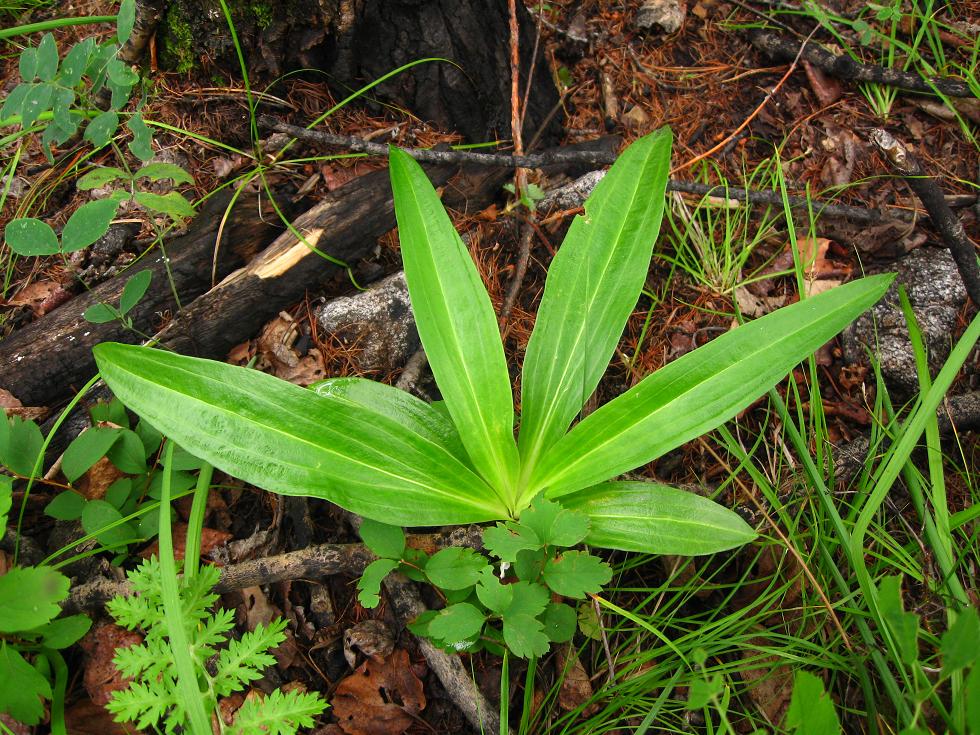 «Крупнолистную горечавку (Gentiana macrophylla Rall.) – растение с толстым корнем и толстым стеблем и с синевато-фиолетовыми цветами.»
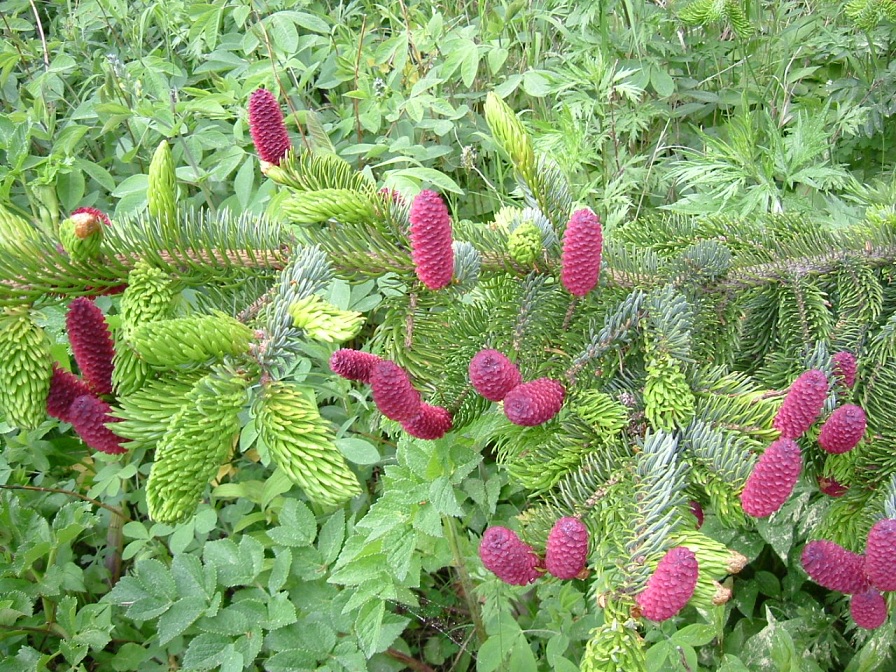 «Аянская ель (Picea Ajanensis Fisch) – представительница охотской флоры.»
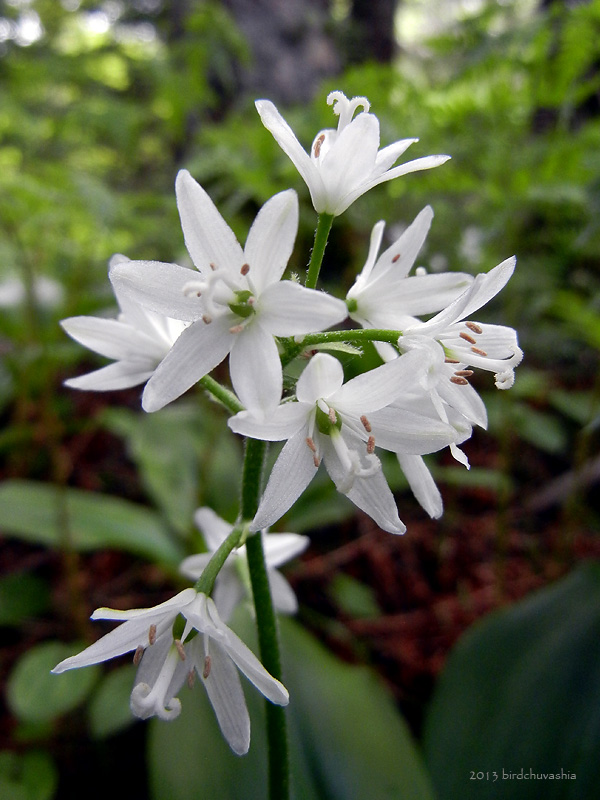 «Клинтония (Clintonia udensis Tr)с крупными сочными листьями и белыми цветами на длинном стебельке
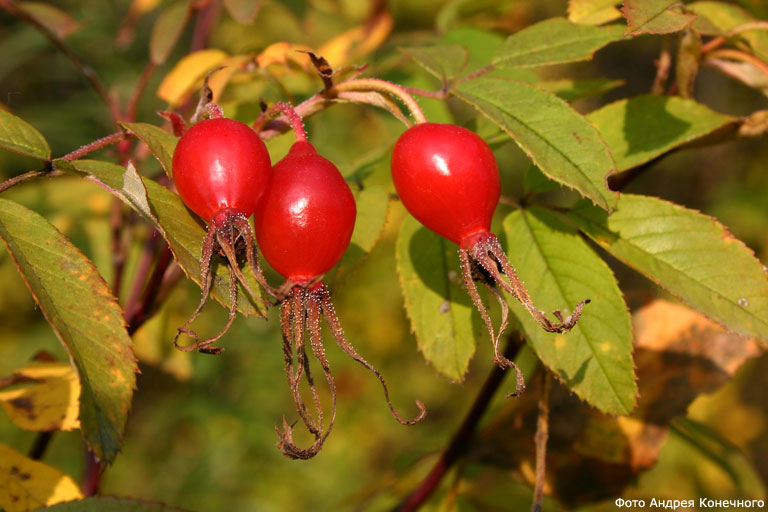 «В собранном мною гербарии имеется даурский шиповник(Rosa dahurica Pall.),лишенный шипов, с опущенными мелкими листочками и с цветами средней величины.»
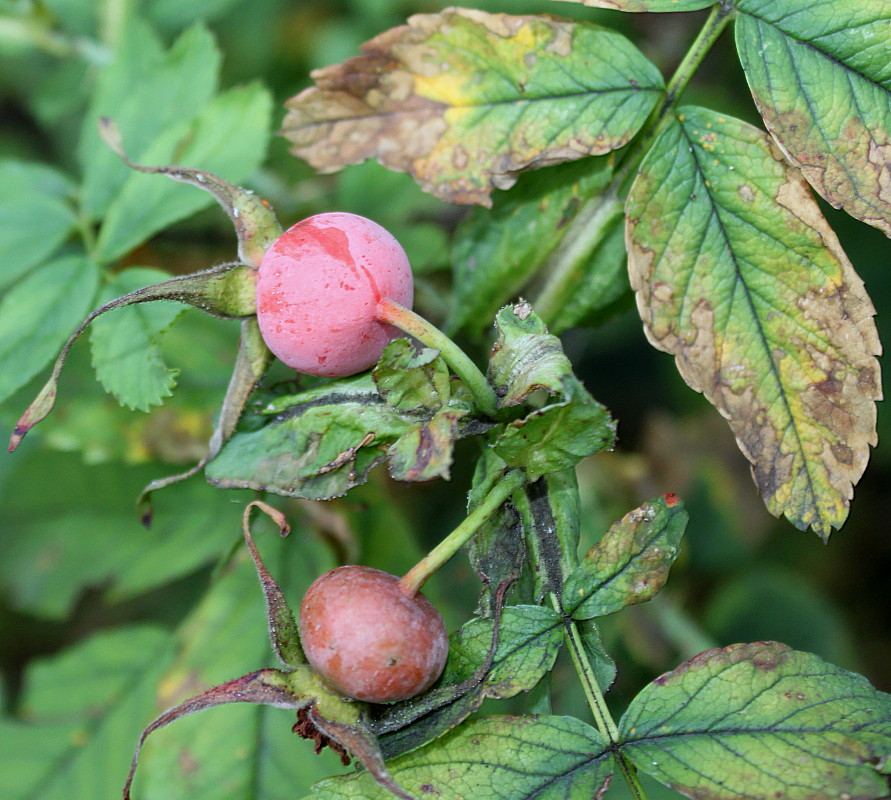 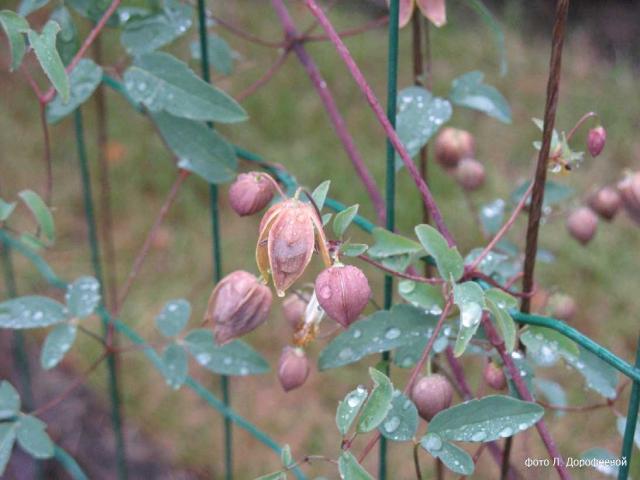 «Тут же можно было видеть серебристо-белые пушки ломоноса (Clematis intricata Bunge.) с мелкими листьями на длинных черешках, отходящих в сторону от стебля.
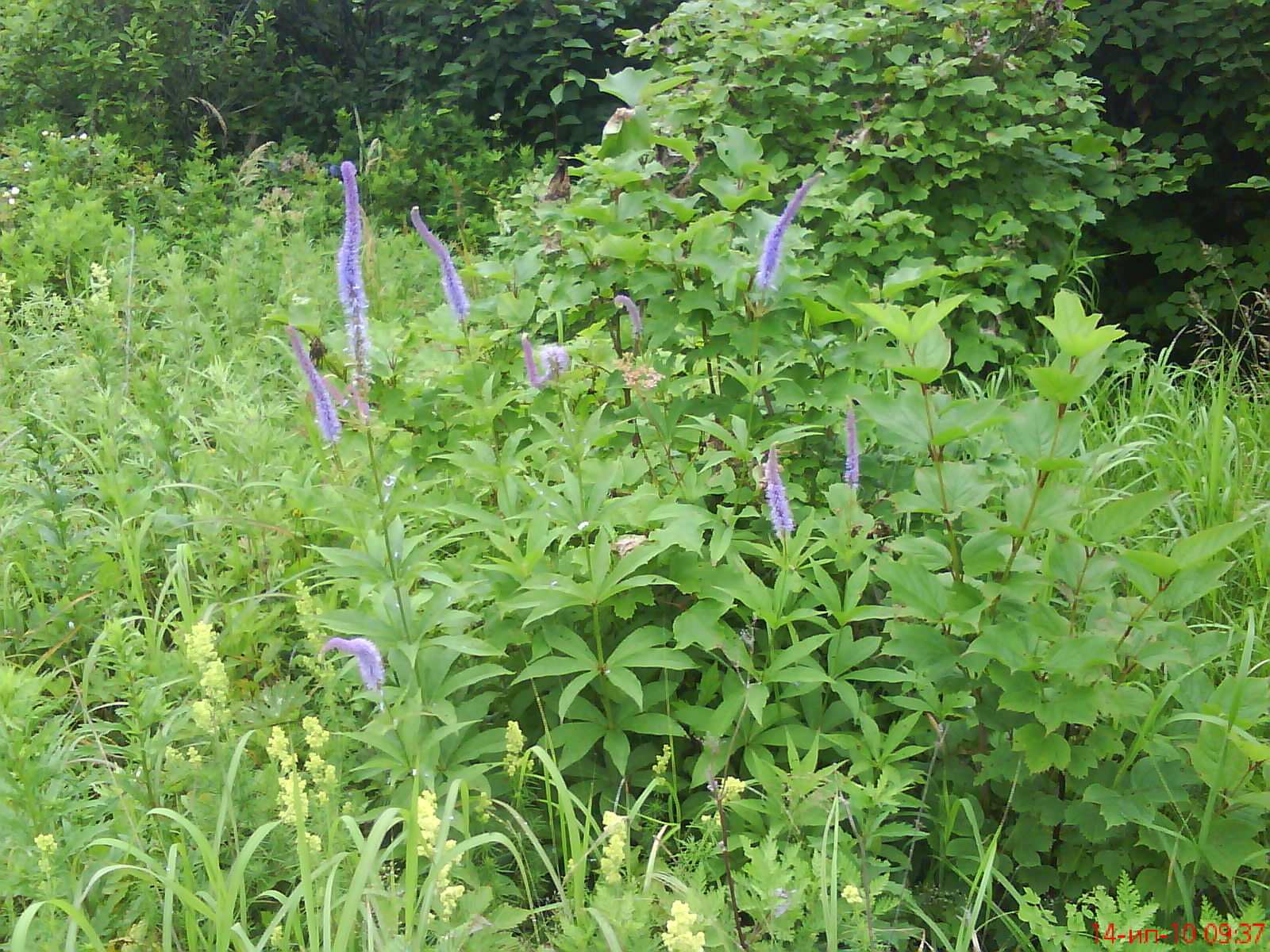 «И высокую веронику (Veronica grandis Fisch.), выдающую себя большим ростом и соцветием из белых колосовидных кистей.»
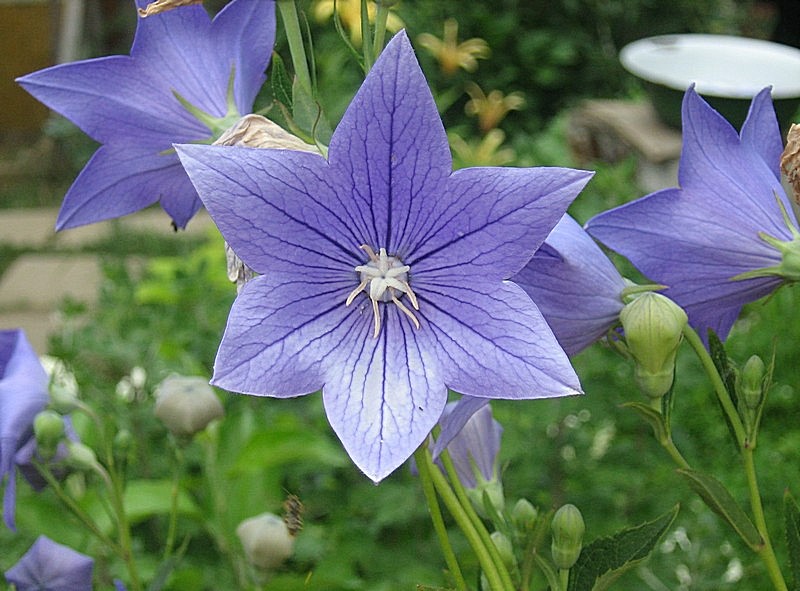 «Здесь, на каменистых склонах, попутно я собрал не имеющий русского названия колокольчик (Platycodon grandiflorus ), одно из самых обычных и красивых растений формации орешников и лугов на местах выгоревшего леса.»
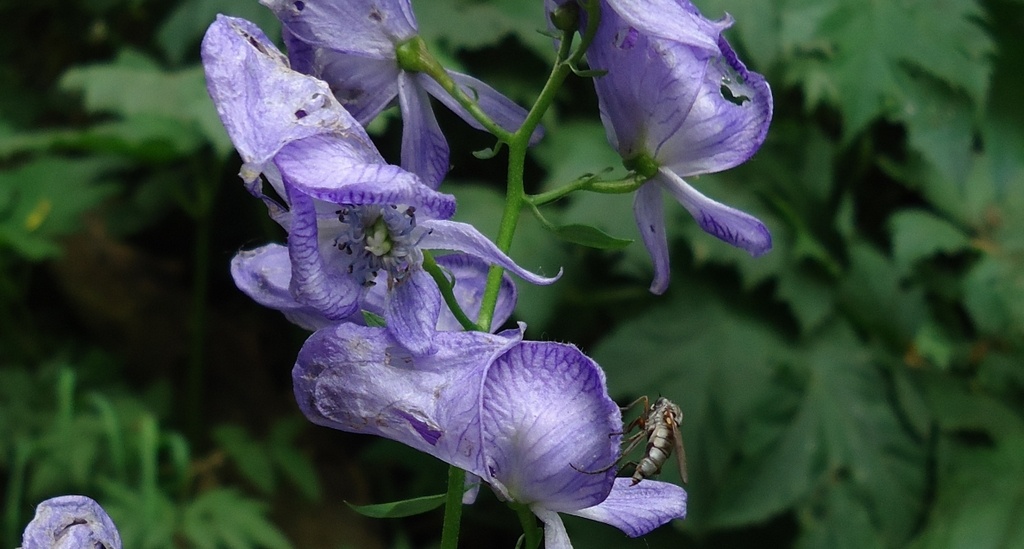 «Затем борец (Aconiyum fischeri Rchb.) – пышное высокое растение с мелким пушком в верхней части стебля и с бархатистыми большими листьями.»
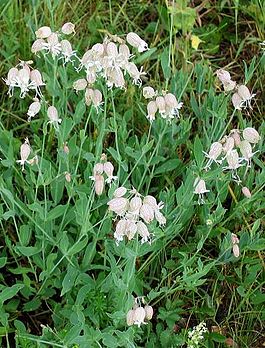 «Мелколистная смолевка ( Silene folisa Maxim.), цветы ее уже опали, остались только бокалообразные чашечки с выдающимися наружу длинными тычинками.»
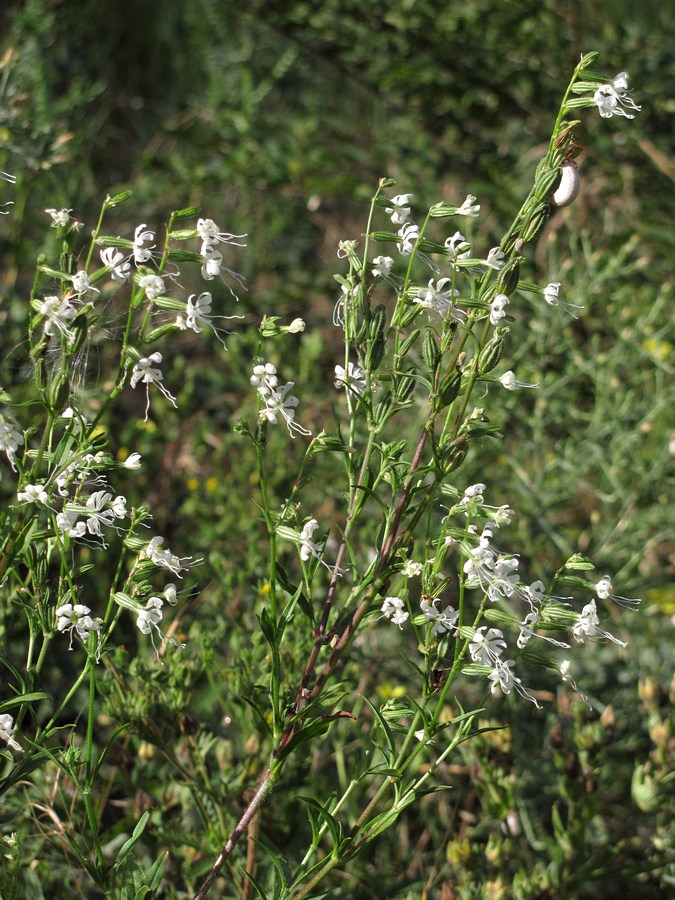